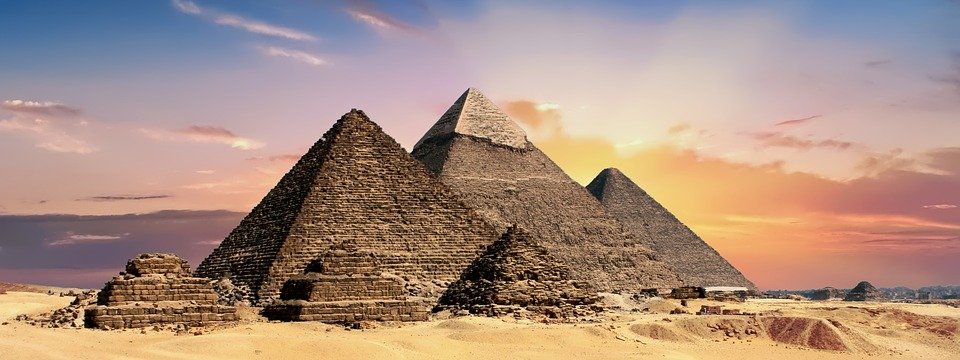 FORGIVENESS & RECONCILIATION
GENESIS 37:1-5,18-36; 41:50-52
We begin with the story: Joseph was the….
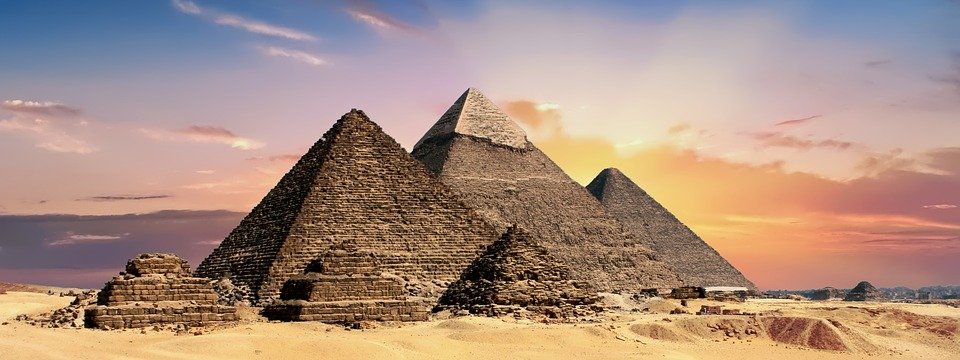 Genesis 37:1 And Jacob dwelt in the land wherein his father was a stranger, in the land of Canaan. Genesis 37:2 These are the generations of Jacob. Joseph, being seventeen years old, was feeding the flock with his brethren; and the lad was with the sons of Bilhah, and with the sons of Zilpah, his father’s wives: and Joseph brought unto his father their evil report.
We begin with the story: Joseph was the….
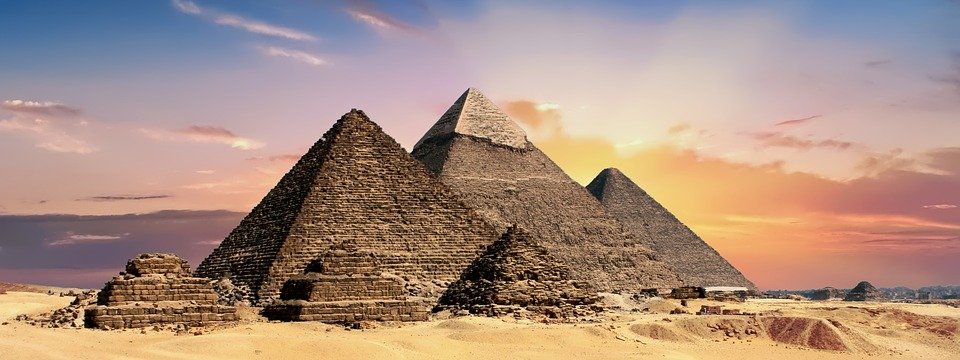 Genesis 40:14 But think on me when it shall be well with thee, and shew kindness, I pray thee, unto me, and make mention of me unto Pharaoh, and bring me out of this house: Genesis 40:15 For indeed I was stolen away out of the land of the Hebrews: and here also have I done nothing that they should put me into the dungeon.
We begin with the story: Joseph was the….
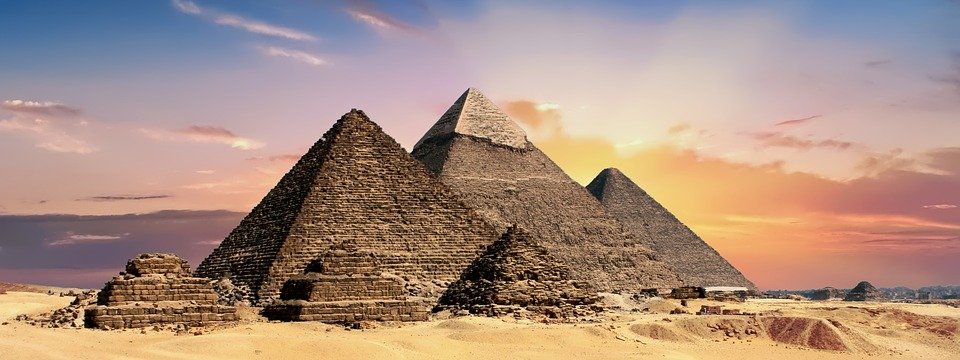 Genesis 40:23 Yet did not the chief butler remember Joseph, but forgat him.
Genesis 41:1 And it came to pass at the end of two full years, that Pharaoh dreamed: and, behold, he stood by the river.
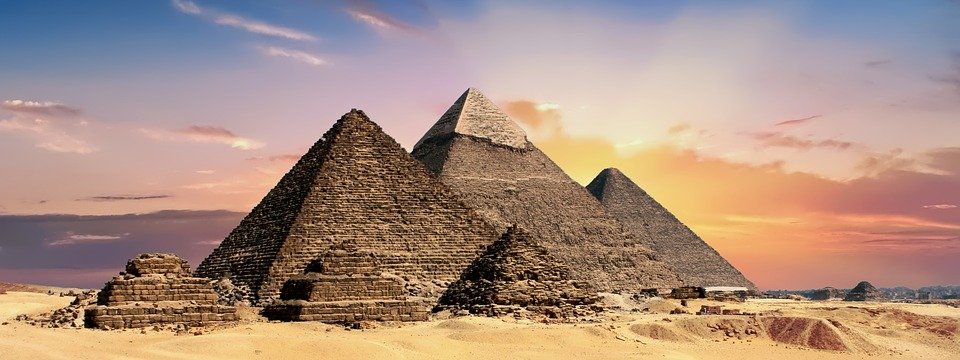 Discoveries:
 
1. Forgiveness does not equal reconciliation!
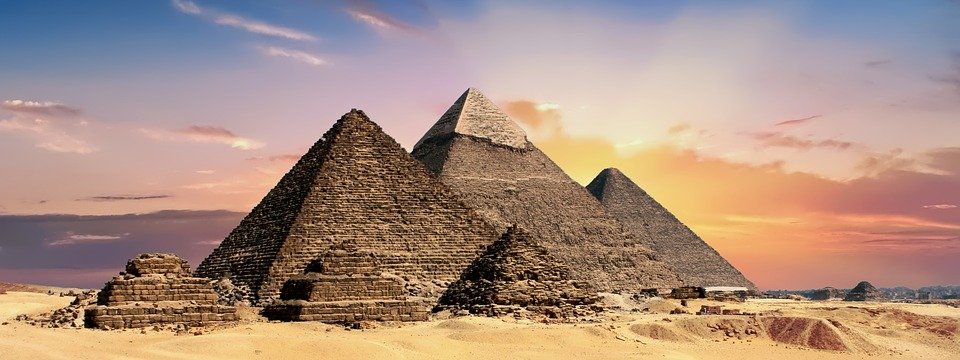 1. Forgiveness does not equal reconciliation!
I am beginning with my conclusion!
Forgiveness does not equal reconciliation, forgiveness is connected to reconciliation, & forgiveness normally leads to reconciliation but does not equal reconciliation!
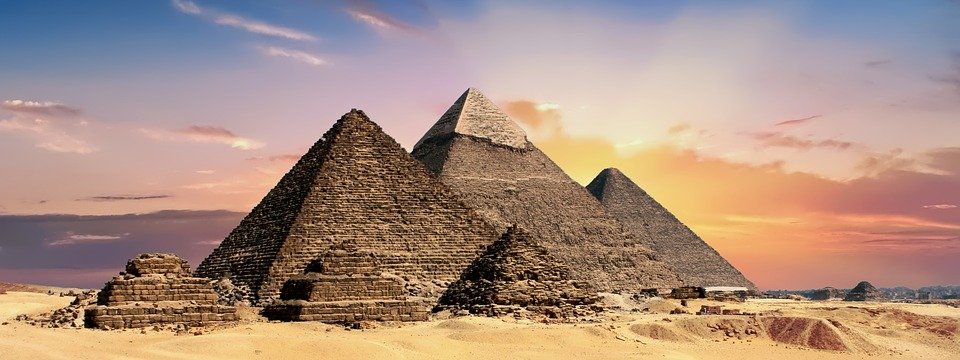 Discoveries:
 
2. Forgiveness precedes/comes before reconciliation!
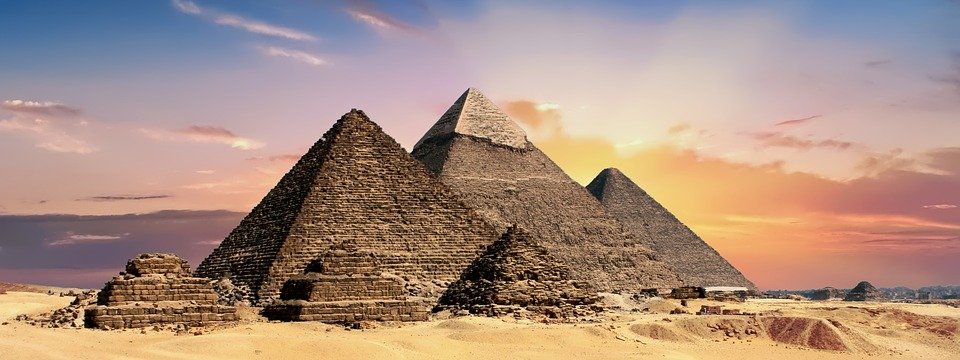 2. Forgiveness precedes/comes before reconciliation!
Genesis 41:50 And unto Joseph were born two sons before the years of famine came, which Asenath the daughter of Poti-pherah priest of On bare unto him. Genesis 41:51 And Joseph called the name of the firstborn Manasseh: For God, said he, hath made me forget all my toil, and all my father’s house. Genesis 41:52 And the name of the second called he Ephraim: For God hath caused me to be fruitful in the land of my affliction.
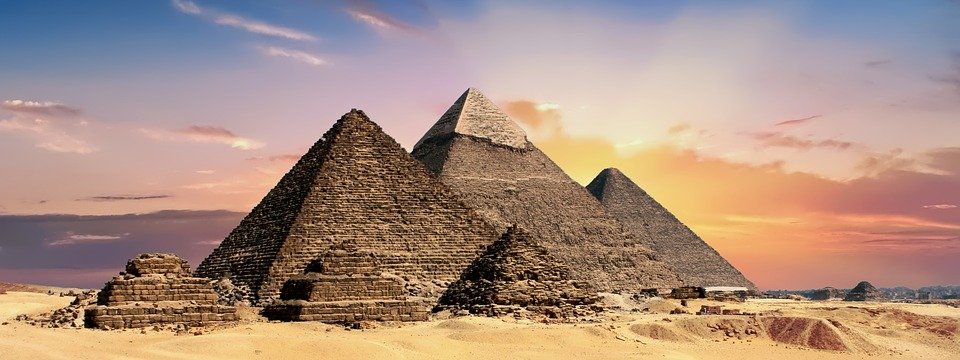 2. Forgiveness precedes/comes before reconciliation!
Genesis 41:53 And the seven years of plenteousness, that was in the land of Egypt, were ended. Genesis 41:54 And the seven years of dearth began to come, according as Joseph had said: and the dearth was in all lands; but in all the land of Egypt there was bread.
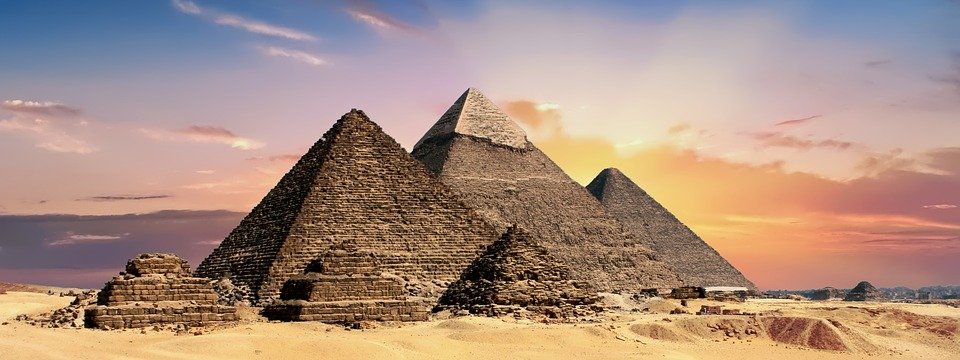 This is true:
Logically
Historically
Joseph forgave his brother long before he saw his brothers!
Emotionally
2. Forgiveness precedes/comes before reconciliation!
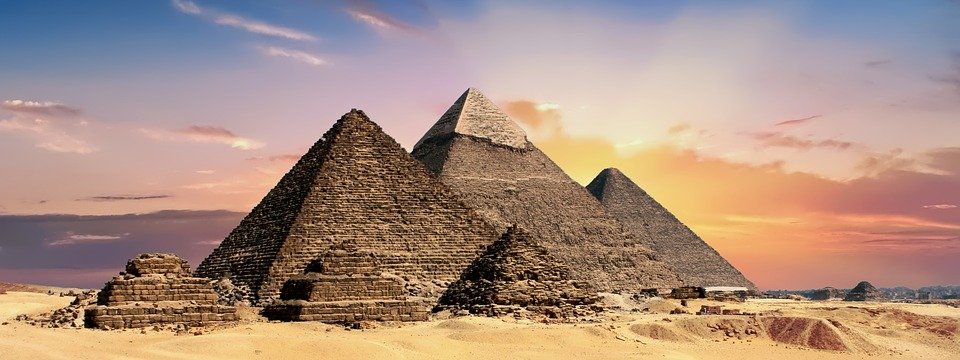 Discoveries:
 
3. Forgiveness requires two ⇨ you and God!
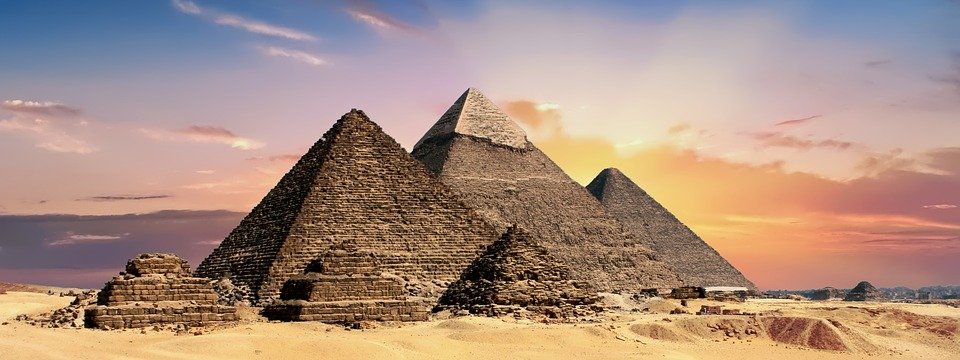 3. Forgiveness requires two 
⇨ you and God!
Genesis 41:50 And unto Joseph were born two sons before the years of famine came, which Asenath the daughter of Poti-pherah priest of On bare unto him. Genesis 41:51 And Joseph called the name of the firstborn Manasseh: For God, said he, hath made me forget all my toil, and all my father’s house.
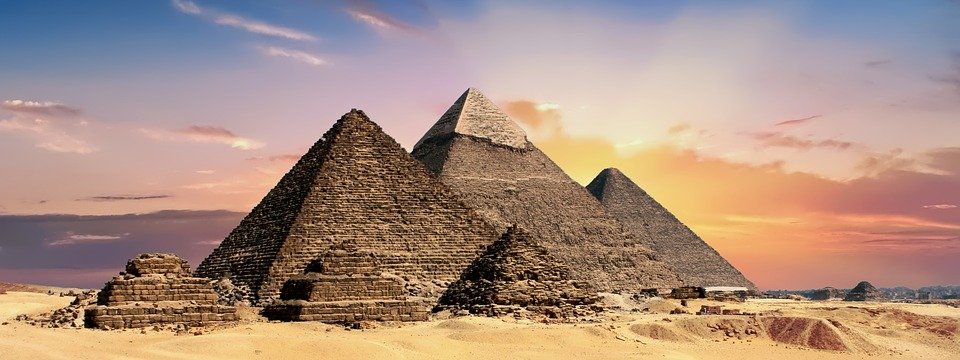 3. Forgiveness requires two 
⇨ you and God!
This can be cute and religious – until you consider the pain over time!
Genesis 37:1 And Jacob dwelt in the land wherein his father was a stranger, in the land of Canaan. Genesis 37:2 These are the generations of Jacob. Joseph, being seventeen years old, was feeding the flock with his brethren; and the lad was with the sons of Bilhah, and with the sons of Zilpah, his father’s wives: and Joseph brought unto his father their evil report.
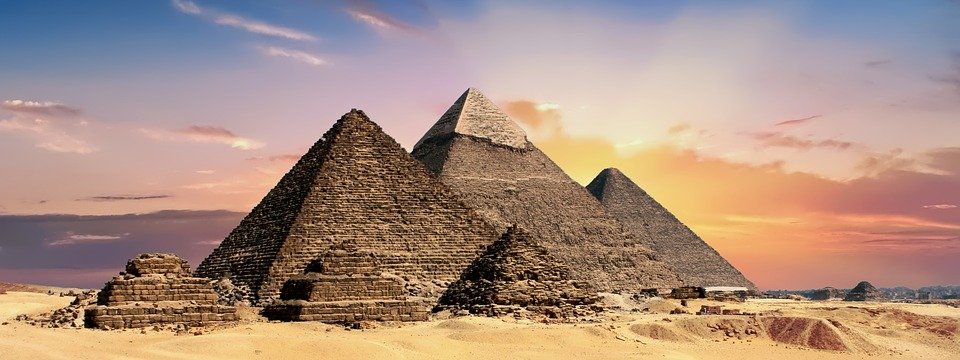 3. Forgiveness requires two 
⇨ you and God!
This can be cute and religious – until you consider the pain over time!
Genesis 41:1 And it came to pass at the end of two full years, that Pharaoh dreamed: and, behold, he stood by the river.
Genesis 41:46 And Joseph was thirty years old when he stood before Pharaoh king of Egypt. And Joseph went out from the presence of Pharaoh, and went throughout all the land of Egypt.
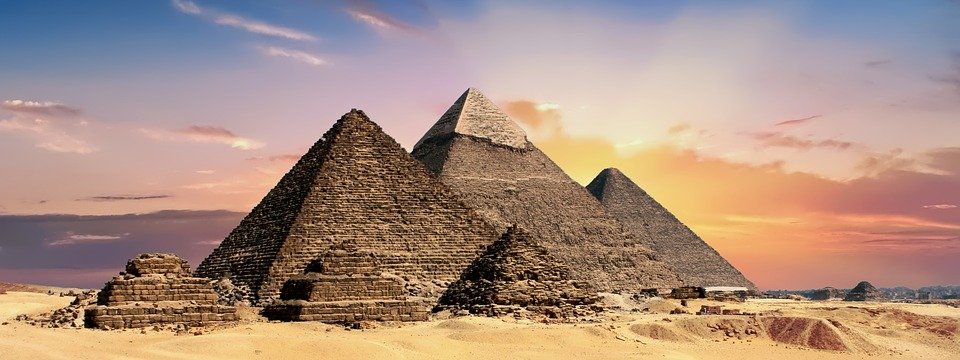 3. Forgiveness requires two 
⇨ you and God!
This can be cute and religious – until you consider the pain over time!
Genesis 41:50 And unto Joseph were born two sons before the years of famine came, which Asenath the daughter of Poti-pherah priest of On bare unto him.
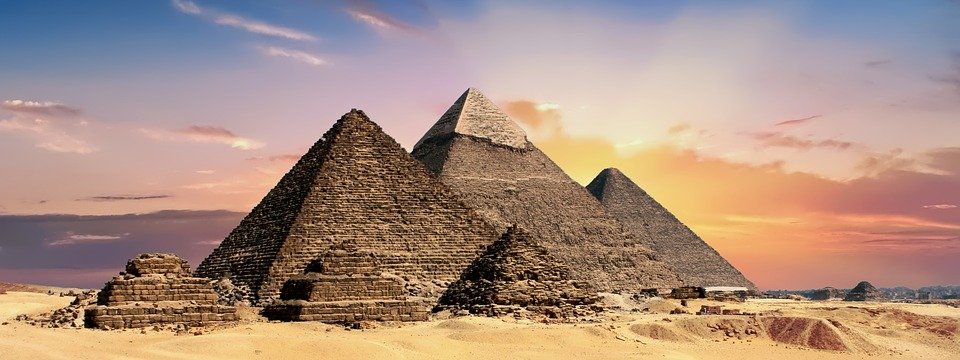 3. Forgiveness requires two 
⇨ you and God!
Joseph is clear:
God made me forget!
God made me fruitful!
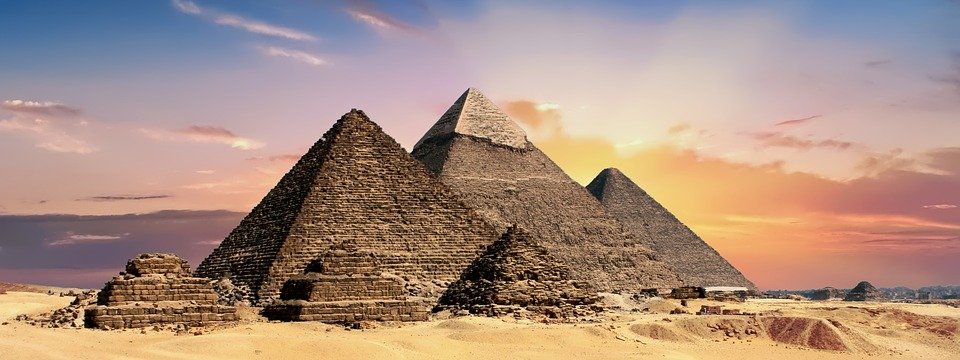 3. Forgiveness requires two 
⇨ you and God!
Genesis 39:1 And Joseph was brought down to Egypt; and Potiphar, an officer of Pharaoh, captain of the guard, an Egyptian, bought him of the hands of the Ishmeelites, which had brought him down thither. Genesis 39:2 And the Lord was with Joseph, and he was a prosperous man; and he was in the house of his master the Egyptian. Genesis 39:3 And his master saw that the Lord was with him, and that the Lord made all that he did to prosper in his hand.
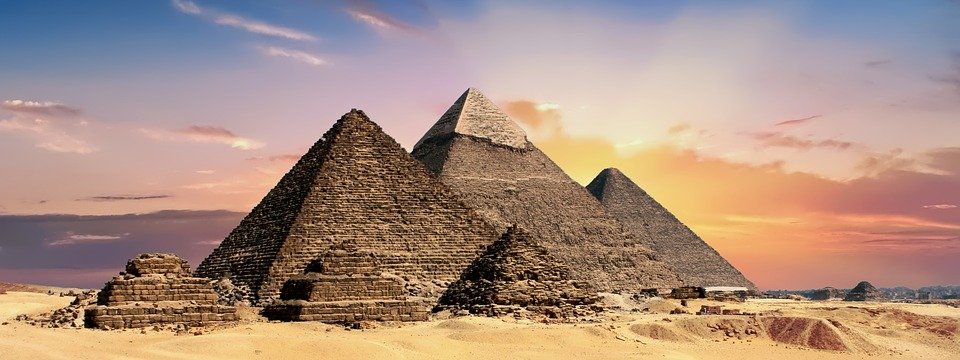 3. Forgiveness requires two 
⇨ you and God!
Genesis 39:5 And it came to pass from the time that he had made him overseer in his house, and over all that he had, that the Lord blessed the Egyptian’s house for Joseph’s sake; and the blessing of the Lord was upon all that he had in the house, and in the field.
Genesis 39:21 But the Lord was with Joseph, and shewed him mercy, and gave him favour in the sight of the keeper of the prison.
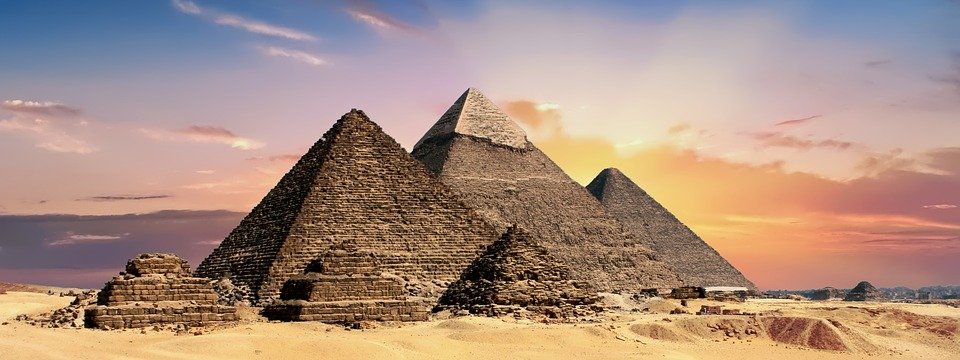 3. Forgiveness requires two 
⇨ you and God!
Genesis 39:23 The keeper of the prison looked not to any thing that was under his hand; because the Lord was with him, and that which he did, the Lord made it to prosper.
Genesis 40:8 And they said unto him, We have dreamed a dream, and there is no interpreter of it. And Joseph said unto them, Do not interpretations belong to God? tell me them, I pray you.
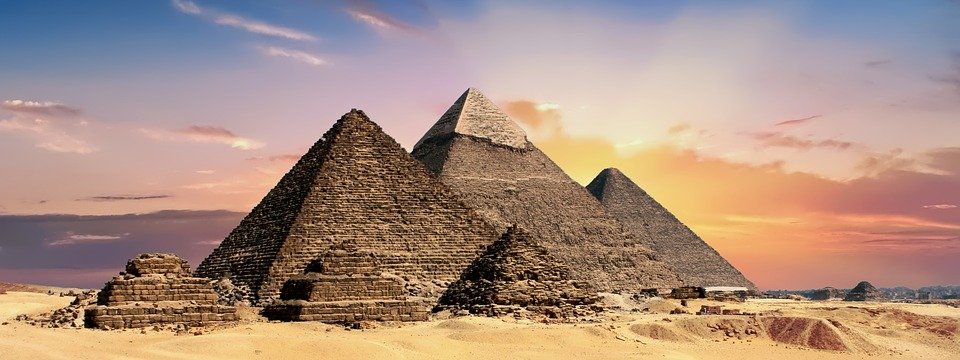 3. Forgiveness requires two 
⇨ you and God!
Genesis 41:16 And Joseph answered Pharaoh, saying, It is not in me: God shall give Pharaoh an answer of peace.
Genesis 41:25 And Joseph said unto Pharaoh, The dream of Pharaoh is one: God hath shewed Pharaoh what he is about to do.
Genesis 41:28 This is the thing which I have spoken unto Pharaoh: What God is about to do he sheweth unto Pharaoh.
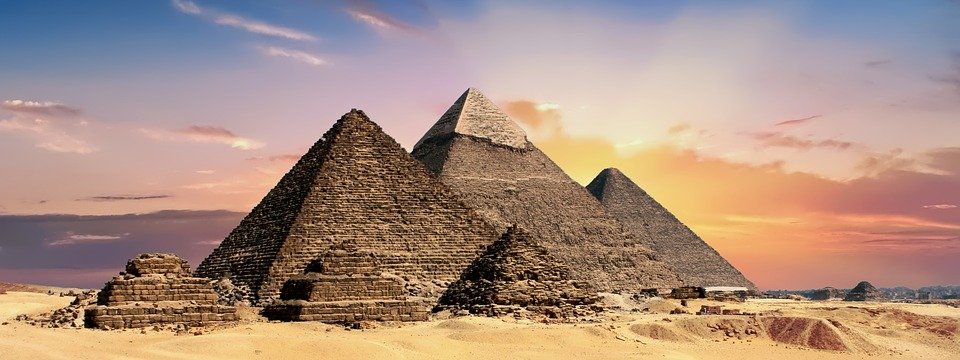 3. Forgiveness requires two 
⇨ you and God!
Genesis 41:37 And the thing was good in the eyes of Pharaoh, and in the eyes of all his servants.
Genesis 41:38 And Pharaoh said unto his servants, Can we find such a one as this is, a man in whom the Spirit of God is?
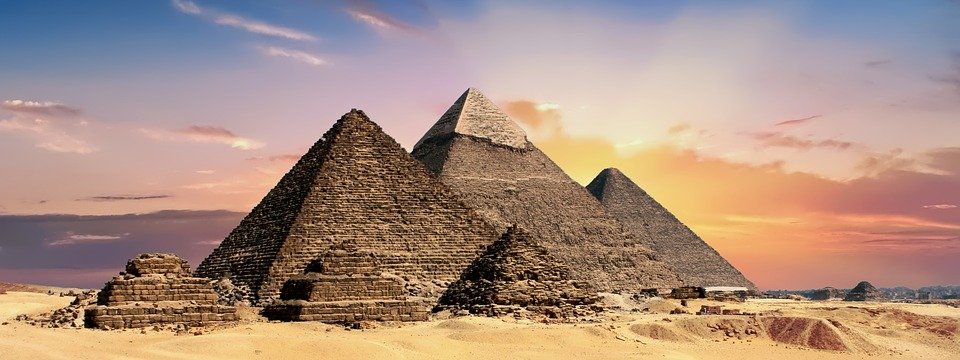 3. Forgiveness requires two 
⇨ you and God!
We are reading about a young man who:
Despite 13 years
Despite ups and mostly downs
Despite betrayal by brothers and Potiphar’s wife
Despite being forgotten
He was God–centered!
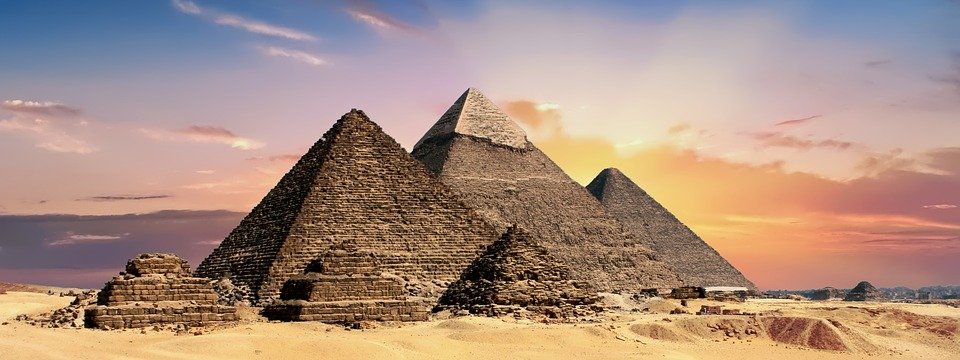 3. Forgiveness requires two 
⇨ you and God!
Psalm 103:19 The Lord hath prepared his throne in the heavens; And his kingdom ruleth over all.
Psalm 115:3 But our God is in the heavens: He hath done whatsoever he hath pleased.
Psalm 135:6 Whatsoever the Lord pleased, That did he in heaven, and in earth, In the seas, and all deep places.
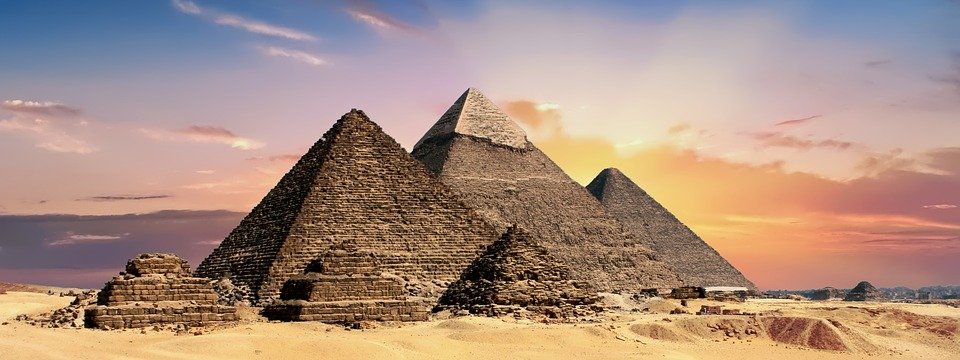 3. Forgiveness requires two 
⇨ you and God!
Ephesians 1:11 In whom also we have obtained an inheritance, being predestinated according to the purpose of him who worketh all things after the counsel of his own will:
Ephesians 3:11 According to the eternal purpose which he purposed in Christ Jesus our Lord:
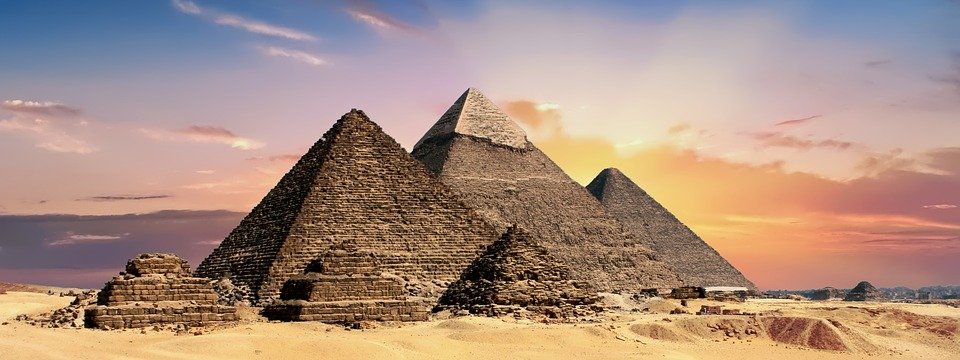 Discoveries:
 
4. Reconciliation requires at least three plus change!
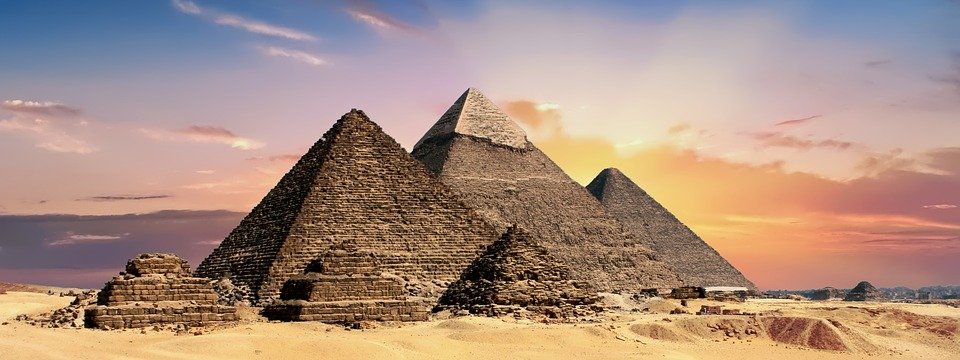 4. Reconciliation requires at least three plus change!
You
God
He / she / they
And change… repentance… proof ➨ some sort of indicators of change
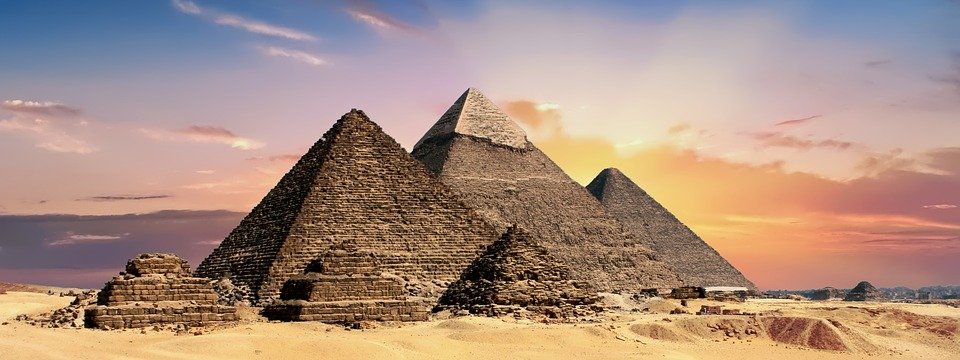 4. Reconciliation requires at least three plus change!
Genesis 42-44 contains a series of very strange episodes – indecipherable to most people.
However, once they are understood these 3 chapters help us immensely
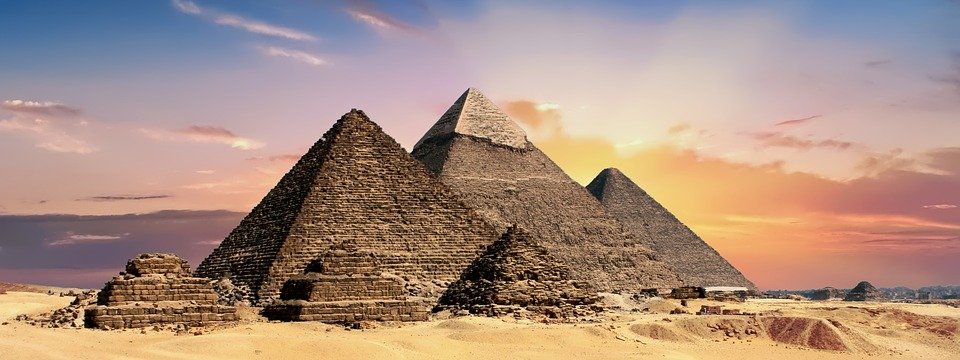 4. Reconciliation requires at least three plus change!
Genesis 44:32 For thy servant became surety for the lad unto my father, saying, If I bring him not unto thee, then I shall bear the blame to my father for ever. Genesis 44:33 Now therefore, I pray thee, let thy servant abide instead of the lad a bondman to my lord; and let the lad go up with his brethren. Genesis 44:34 For how shall I go up to my father, and the lad be not with me? lest peradventure I see the evil that shall come on my father.
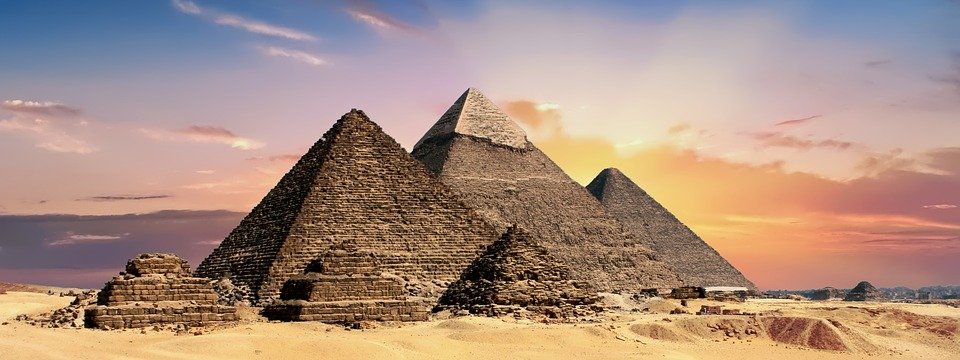 4. Reconciliation requires at least three plus change!
Genesis 45:1 Then Joseph could not refrain himself before all them that stood by him; and he cried, Cause every man to go out from me. And there stood no man with him, while Joseph made himself known unto his brethren. Genesis 45:2 And he wept aloud: and the Egyptians and the house of Pharaoh heard.
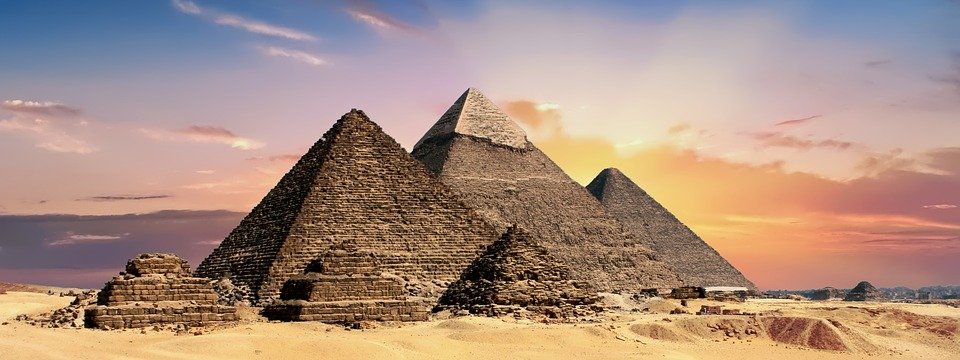 4. Reconciliation requires at least three plus change!
Genesis 45:3 And Joseph said unto his brethren, I am Joseph; doth my father yet live? And his brethren could not answer him; for they were troubled at his presence. Genesis 45:4 And Joseph said unto his brethren, Come near to me, I pray you. And they came near. And he said, I am Joseph your brother, whom ye sold into Egypt.
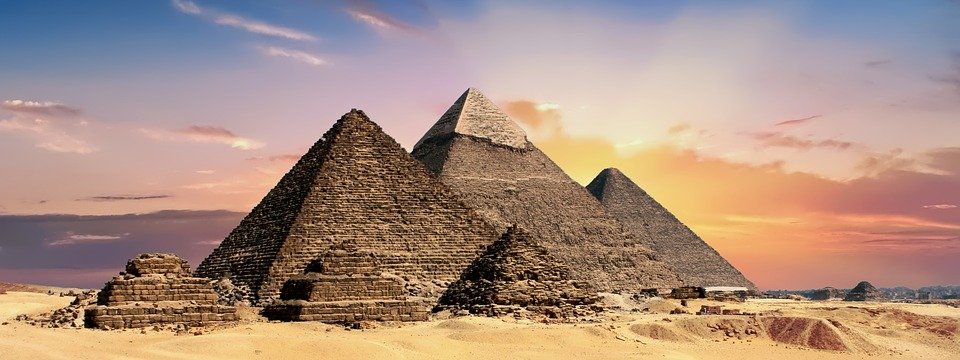 Discoveries:
 
5. Reconciliation requires three plus time!
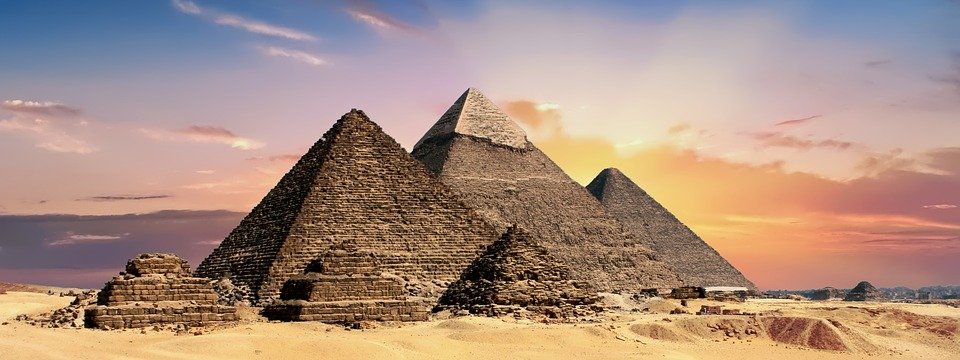 5. Reconciliation requires three plus time!
You
He / she / them
A real God, really / truly understood!
Time
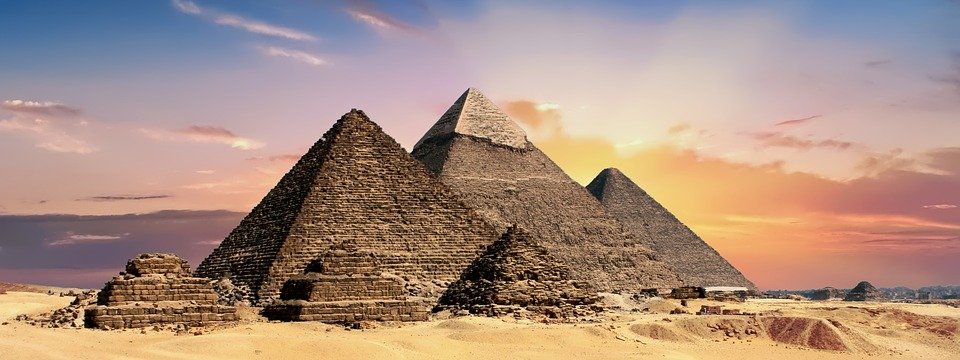 5. Reconciliation requires three plus time!
Genesis 37:1 And Jacob dwelt in the land wherein his father was a stranger, in the land of Canaan.
Genesis 37:2 These are the generations of Jacob. Joseph, being seventeen years old, was feeding the flock with his brethren; and the lad was with the sons of Bilhah, and with the sons of Zilpah, his father’s wives: and Joseph brought unto his father their evil report.
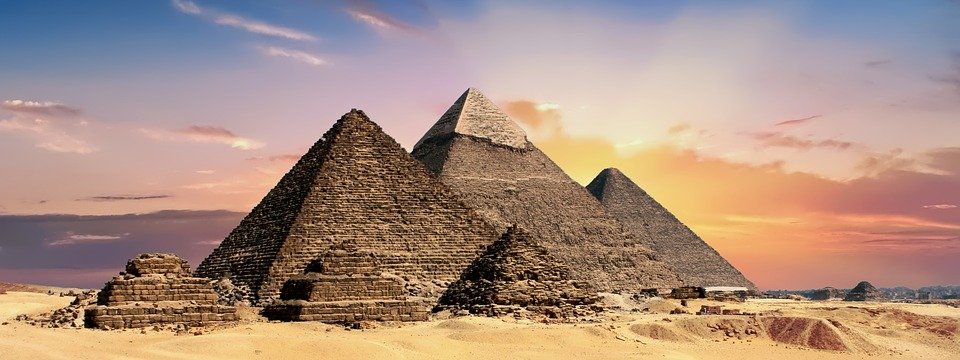 5. Reconciliation requires three plus time!
Genesis 45:6 For these two years hath the famine been in the land: and yet there are five years, in the which there shall neither be earing nor harvest.
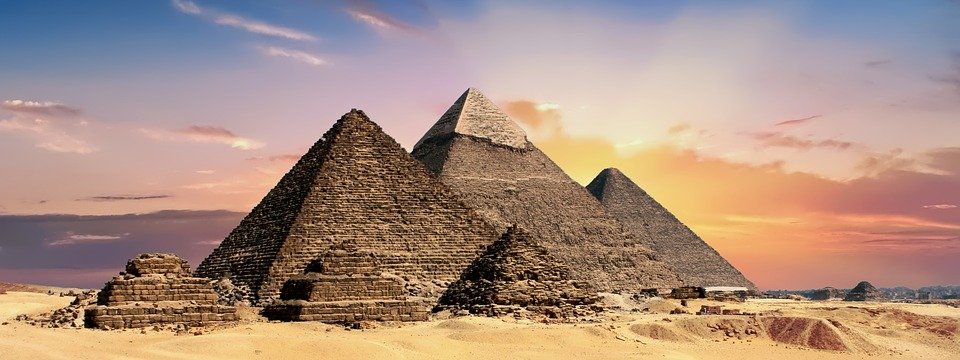 5. Reconciliation requires three plus time!
Genesis 45:4 And Joseph said unto his brethren, Come near to me, I pray you. And they came near. And he said, I am Joseph your brother, whom ye sold into Egypt. Genesis 45:5 Now therefore be not grieved, nor angry with yourselves, that ye sold me hither: for God did send me before you to preserve life. Genesis 45:6 For these two years hath the famine been in the land: and yet there are five years, in the which there shall neither be earing nor harvest.
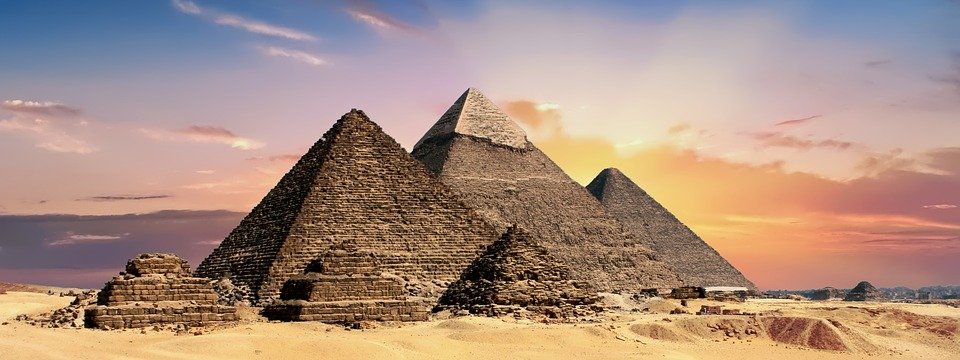 5. Reconciliation requires three plus time!
Genesis 45:7 And God sent me before you to preserve you a posterity in the earth, and to save your lives by a great deliverance. Genesis 45:8 So now it was not you that sent me hither, but God: and he hath made me a father to Pharaoh, and lord of all his house, and a ruler throughout all the land of Egypt. Genesis 45:9 Haste ye, and go up to my father, and say unto him, Thus saith thy son Joseph, God hath made me lord of all Egypt: come down unto me, tarry not:
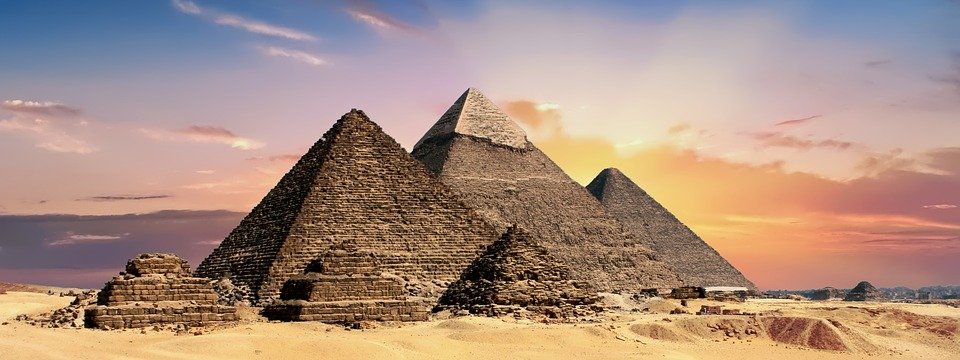 Forgiveness & Reconciliation

1. Forgiveness does not equal reconciliation!
2. Forgiveness precedes / comes before reconciliation!
3. Forgiveness requires two ➨ you and God!
4. Reconciliation requires at least three plus change!
5. Reconciliation requires three plus time!